Seguros de Danos
Professor Doutor Ruy Pereira Camilo Junior
Seguros de danos e de pessoas: Diferenças
Seguros de danos incluem os de coisa, mas também os de responsabilidade civil, garantia e crédito; seguros de pessoas incluem acidentes pessoais e vidas.
Técnicas e finalidades diferentes (embora Ascarelli defenda teoria unitária).
Seções diferentes no Código Civil, com regras próprias
Seguros de danos e de pessoas: diferenças
Seguros de danos visam reparar,  repor o estado anterior, e por isso corresponde a indenização da perda (princípio indenizatório). Beneficiário tem interesse direto.

Seguro de pessoas tem o objetivo de amparar o acidentado ou os que perderam um ente querido e implica o   pagamento de valor fixado subjetivamente pelo segurado, e aceito pela seguradora. Por isso:
1. Por vezes, pode-se optar por renda ou capital segurado
2. Podem ser contratados simultaneamente vários seguros de vida (e beneficiário receberá a somatória de todos). 
3. Não há subrrogação, exceto nos gastos de assistência médica (que são dano).
4. Livre escolha do beneficiário.
Seguros de danos e de pessoas: Diferenças
Apólice pode reunir seguros de danos e pessoas: por ex., seguro de acidentes pessoais prevê verba para ressarcimento de despesa hospitalar. Isso é comum, e tem semelhança com a situação do salvamento. Quando essa cobertura é oferecida, prêmio adicional.

Art. 802. Não se compreende nas disposições desta Seção  (de seguro de pessoas)  a garantia do reembolso de despesas hospitalares ou de tratamento médico, nem o custeio das despesas de luto e de funeral do segurado.
Idealmente, a apólice deverá prever pagamento direto, em lugar do pagamento pelo segurado em lugar do reembolso
Seguro de Limitação do pagamento ao valor do dano efetivo
Art. 778. Nos seguros de dano, a garantia prometida não pode ultrapassar o valor do interesse segurado no momento da conclusão do contrato, sob pena do disposto no art. 766, e sem prejuízo da ação penal que no caso couber  (PERDA DA GARANTIA)
Art. 781. A indenização não pode ultrapassar o valor do interesse segurado no momento do sinistro, e, em hipótese alguma, o limite máximo da garantia fixado na apólice, salvo em caso de mora do segurador.
Art. 782. O segurado que, na vigência do contrato, pretender obter novo seguro sobre o mesmo interesse, e contra o mesmo risco junto a outro segurador, deve previamente comunicar sua intenção por escrito ao primeiro, indicando a soma por que pretende segurar-se, a fim de se comprovar a obediência ao disposto no art. 778.
A consequência do descumprimento  é a extinção do primeiro seguro, e não do segundo, já que o código não exige comunicação ao segundo segurador.
APELAÇÃO CÍVEL. SEGURO RESIDENCIAL. AÇÃO DE COBRANÇA SECURITÁRIA. (...)DO CÓDIGO CIVIL. EXISTÊNCIA DE DOIS SEGUROS PARA O MESMO INTERESSE SEGURADO POR DUAS SEGURADORAS DIVERSAS. MESMO VALOR ECONÔMICO DO INTERESSE SEGURADO NAS DUAS APÓLICES. DESOBEDIÊNCIA AO DISPOSTO NO ART. 778 DO CÓDIGO CIVIL E AO PRINCÍPIO INDENIZATÓRIO. INDENIZAÇÃO SECURITÁRIA INDEVIDA PELA RÉ. INDENIZAÇÃO DO SINISTRO JÁ OPERADA POR SEGURADORA DIVERSA. (...) constata-se a contratação de outro seguro com garantia contratada para o mesmo interesse. Ou seja, denota-se que a parte autora firmou dois seguros residenciais com duas seguradoras diferentes, tendo percebido indenização securitária pela materialização do mesmo sinistro reclamado na presente contenda. 6. Nos seguros de danos, ao contrário do que vem a ocorrer nos seguros de pessoas, a função precípua da cobertura é garantir a correspondência econômica entre a garantia prometida e o interesse segurado, sendo necessário observar, nesses tipos de contrato, o princípio indenizatório. Isso ocorre para fins de evitar a transformação da relação contratual securitária em uma relação de jogo ou aposta. 7. A contratação de seguros diversos para o mesmo interesse não é vedada pelo ordenamento jurídico, desde que atendido o disposto no art. 782 do Código Civil e que não viole a norma que se extrai do art. 778 do Código Civil. 8. Extrai-se dos autos que o segurado suportou danos em seu imóvel em decorrência de vendaval em outubro de 2017 que somaram prejuízos de cerca de R$ 14.928,64, os quais foram integralmente indenizados por seguradora diversa, não havendo falar em indenização por parte da seguradora ré, sob o risco de se configurar enriquecimento sem causa pela parte segurada e desvirtuamento da natureza jurídica do próprio contrato de seguro, o qual não se confunde com jogo ou aposta. 9. Honorários sucumbenciais majorados, nos termos do disposto no art. 85, 11, do Código de Processo Civil.APELAÇÃO DESPROVIDA.(TJ-RS - AC: 70085166452 RS, Relator: Lusmary Fatima Turelly da Silva, Data de Julgamento: 25/08/2021, Quinta Câmara Cível, Data de Publicação: 30/08/2021)
Um exemplo de duplicidade de cobertura
Um caso do TJSP
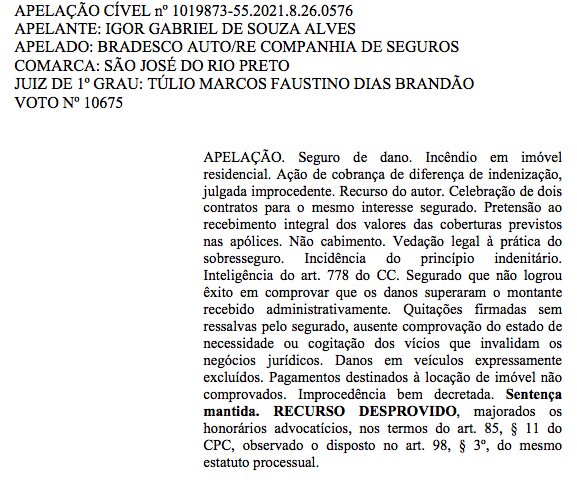 DUPLICIDADE DE COBERTURA
Ainda sobre valor no seguro de dano
Seguro de dano é para recomposição patrimonial, e não para enriquecimento, e nem para empobrecimento.
Seguradora não pode ser condenada a pagar o valor máximo contratado, sem prova do dano.
Devem ser sempre respeitados, como teto, os limites da apólice.
Necessidade de provar que os bens existiam
CIVIL - SEGURO RESIDENCIAL - FURTO - INENIZAÇÃO PELOS BENS PERDIDOS - DEMONSTRAÇÃO DE EXISTÊNCIA - ÔNUS DO SEGURADO - CPC, ART. 373, I - PRINCÍPIO INDENIZATÓRIO DO CONTRATO DE SEGURO - CC, ARTS. 778 E 781 A finalidade do contrato de seguro de dano é repor o efetivo prejuízo do segurado ( CC, arts. 778 e 781) e compete à seguradora indenizar o montante efetivamente perdido no evento danoso até o limite da apólice. Nesse norte, em caso de seguro residencial, no qual há cobertura para furto dos bens que guarnecem o imóvel segurado, compete ao autor a comprovação da pré-existência destes, porquanto isto constitui seu ônus processual ( CPC, art. 373, inc. I).(TJ-SC - APL: 03146618220168240008 Tribunal de Justiça de Santa Catarina 0314661-82.2016.8.24.0008, Relator: Luiz Cézar Medeiros, Data de Julgamento: 20/07/2021, Quinta Câmara de Direito Civil)
Rateio
Art. 783. Salvo disposição em contrário, o seguro de um interesse por menos do que valha acarreta a redução proporcional da indenização, no caso de sinistro parcial.

Aplica-se só no caso de perda parcial do interesse.
 Não se aplica aos seguros de responsabilidade civil.
Caso de incêndio de Fábrica em Santa Catarina
Prejuízo total: 2,6 milhões de 4 milhões.

Cobertura contratada: teto de R$ 1,4 milhões.

Qual o valor que deve ser pago?
Regulação do sinistro
Alem de provar o sinistro, é necessário apurar o valor exato dos prejuízos, já que o segurado não pode receber mais do que perdeu.

Avaliação costuma ser feita posteriormente, e não com anterioridade à contratação do seguro.

Avaliação pode ser direta ou indireta. Por ex.: se queima de estoque foi total, pode-se avaliar pela contabilidade.
Seguro de incêndioCobre a destruiçao de bens não pelo fogo, mas pela água dos  bombeiros?
[Speaker Notes: Nexo de causalidade]
O que se inclui no risco do seguro?
Art. 779. O risco do seguro compreenderá todos os prejuízos resultantes ou conseqüentes, como sejam os estragos ocasionados para evitar o sinistro, minorar o dano, ou salvar a coisa.

Inclui, por exemplo, os bens moveis dentro do edifício sinistrado, e os danos à própria edificação.
Artigo traz rol exemplificativo
Custos de salvamento são da seguradora (artigo 771)
Exemplo: substituição do telhado, após vendaval, para impedir danos mais graves, se houver outra tempestade.
Exclusão do sinistro causado por vício intrínseco
Art. 784. Não se inclui na garantia o sinistro provocado por vício intrínseco da coisa segurada, não declarado pelo segurado.
Parágrafo único. Entende-se por vício intrínseco o defeito próprio da coisa, que se não encontra normalmente em outras da mesma espécie.

Exemplos: dano elétrico porque ocorre curto, em decorrência da máquina ter se soltado de sua posição 
VAZAMENTO VOLUMOSO NÃO É INUNDAÇÃO
Exemplo
APELAÇÃO – Seguro habitacional – Ação de indenização securitária – Danos decorrentes de vícios construtivos que não estão cobertos pela apólice contratada – Existência de cláusula expressa sobre a não cobertura de risco relativos a vícios de construção – Abusividade não verificada – Ação julgada improcedente – Recurso provido.(TJ-SP apl. 0024910-24.2013.8.26.0071, Relator: Costa Netto, Data de Julgamento: 25/05/2021, 6ª Câmara de Direito Privado)
O contrato de seguro dispõe sobre os riscos cobertos e excluídos:
“3.1 Estão cobertas por estas Condições todos os riscos que possam afetar o objeto do seguro, ocasionando:a) incêndio;b) explosão;c) desmoronamento total;
d) desmoronamento parcial, assim entendido a destruição ou desabamento de paredes, vigas ou outro elemento estrutural;e) ameaça de desmoronamento, devidamente comprovada; f) destelhamento;g) inundação ou alagamento;
3.2 Com exceção dos riscos contemplados nas alíneas a e b do subitem 3.1, todos os citados no mesmo subitem deverão ser decorrentes de eventos de causa externa, assim entendidos os causados por forças que, atuando de fora para dentro, sobre o prédio, ou sobre o solo ou subsolo em que o mesmo se acha edificado, lhe causem danos, excluindo-se, por conseguinte, todo e qualquer dano sofrido pelo prédio ou benfeitorias que seja causado por seus próprios componentes, sem que eles atue qualquer força anormal
No entanto, há decisões do STJ protegendo o consumidor, em seguro habitacional
Transferência do seguro de dano
Art. 785. Salvo disposição em contrário, admite-se a transferência do contrato a terceiro com a alienação ou cessão do interesse segurado.
§ 1º Se o instrumento contratual é nominativo, a transferência só produz efeitos em relação ao segurador mediante aviso escrito assinado pelo cedente e pelo cessionário.
§ 2º A apólice ou o bilhete à ordem só se transfere por endosso em preto, datado e assinado pelo endossante e pelo endossatário.
Sub-rogação no seguro de danos
Art. 786. Paga a indenização, o segurador sub-roga-se, nos limites do valor respectivo, nos direitos e ações que competirem ao segurado contra o autor do dano.
§ 1º Salvo dolo, a sub-rogação não tem lugar se o dano foi causado pelo cônjuge do segurado, seus descendentes ou ascendentes, consangüíneos ou afins.
§ 2º É ineficaz qualquer ato do segurado que diminua ou extinga, em prejuízo do segurador, os direitos a que se refere este artigo.
Dano elétrico: Sub-rogação
Companhia de Seguros FORNECIMENTO DE ENERGIA ELÉTRICA AÇÃO REGRESSIVA Inaplicável o CDC ao caso dos autos, uma vez que a energia elétrica fornecida ao segurado empresário da parte autora era utilizada como insumo de sua atividade empresarial - A responsabilidade civil das pessoas jurídicas de direito privado prestadoras de serviço público, dentre as quais se incluem as concessionárias de fornecimento de energia elétrica, é objetiva, porquanto subordinada ao art. 37, § 6º, CF. 
 RESPONSABILIDADE CIVIL Laudo técnico, juntado com a inicial, elaborado para regulação de sinistro, no caso dos autos, basta para demonstrar que os danos objeto da indenização paga pela parte seguradora ao segurado tem a causa ali indicada: descarga elétrica Como, na espécie, (a) a seguradora está sub-rogada nos direitos do segurado e (b) restou configurado o nexo de causalidade entre a má prestação do serviço de distribuição de energia e os danos suportados pelo segurado da parte seguradora, uma vez que descarga elétrica constitui fortuito interno, por se tratar de risco inerente à própria atividade desenvolvida pela parte ré concessionária, que não a exonera de responder pelos prejuízos causados, de rigor, (c) a condenação da concessionária a repará-los. (TJSP, Apelação Cível nº 1001122-43.2021.8.26.0439 , relator desembargador Rebello Pinho)
Seguro de Responsabilidade Civil
Art. 787. No seguro de responsabilidade civil, o segurador garante o pagamento de perdas e danos devidos pelo segurado a terceiro.
§ 1º Tão logo saiba o segurado das conseqüências de ato seu, suscetível de lhe acarretar a responsabilidade incluída na garantia, comunicará o fato ao segurador.
§ 2º É defeso ao segurado reconhecer sua responsabilidade ou confessar a ação, bem como transigir com o terceiro prejudicado, ou indenizá-lo diretamente, sem anuência expressa do segurador.
§ 3º Intentada a ação contra o segurado, dará este ciência da lide ao segurador.
§ 4º Subsistirá a responsabilidade do segurado perante o terceiro, se o segurador for insolvente.
Seguro de responsabilidade civil
O segurado, e não a vítima, é o beneficiário (exceção é o seguro obrigatório, como o DPVAT)
Indicar na apólice se cobre apenas danos materiais ou tambem morais, danos emergentes ou lucros cessantes. Se não especificar o que está excluído, limitando-se a afirmar que a cobertura é por pedido de danos, poderá a segurada ter de reembolsar todas as espécies de dano (Resp 153.837)
Imprescindibilidade de fixação de teto.
Sinistro no seguro de RC ocorre com o pagamento ao terceiro vítima (STJ, Resp 287.234 SP)
Seguro de Responsabilidade Civil
Responsabilidade civil pode ser objetiva ou por culpa

Para o jurista francês Planiol, culpa é o descumprimento de uma obrigação preexistente (seja legal, seja contratual).
Seguro obrigatório de responsabilidade civil
Art. 788. Nos seguros de responsabilidade legalmente obrigatórios, a indenização por sinistro será paga pelo segurador diretamente ao terceiro prejudicado.
Parágrafo único. Demandado em ação direta pela vítima do dano, o segurador não poderá opor a exceção de contrato não cumprido pelo segurado, sem promover a citação deste para integrar o contraditório.
Seguro de transporte
Art. 780. A vigência da garantia, no seguro de coisas transportadas, começa no momento em que são pelo transportador recebidas, e cessa com a sua entrega ao destinatário.

Vigência do seguro de transporte  persiste até a entrega ao destinatário final, mesmo que anterior seja a vigência da apólice.

Baldeaçao e transferência da mercadoria para outros caminhões não exclui a cobertura, por ser considerada operação normal (TJSP, apelação 7118007).
Seguro de responsabilidade civil. Algumas excludentes das condições gerais da Zurich
MÁ-FÉ, FRAUDE, SIMULAÇÃO, ATOS ILÍCITOS DOLOSOS OU POR CULPA GRAVE EQUIPARÁVEIS AO DOLO PRATICADOS PELO SEGURADO, PELO BENEFICIÁRIO OU PELO REPRESENTANTE LEGAL, DE UM OU DE OUTRO. EM SE TRATANDO DE PESSOAS JURÍDICAS, A EXCLUSÃO ACIMA, APLICA-SE AOS ATOS PRATICADOS PELOS SÓCIOS CONTROLADORES DA EMPRESA SEGURADA, PELOS SEUS DIRIGENTES, ADMINISTRADORES, BENEFICIÁRIOS E RESPECTIVOS REPRESENTANTES LEGAIS;
MULTAS IMPOSTAS AO SEGURADO, BEM COMO OS CUSTOS E AS DESPESAS DE QUALQUER NATUREZA, RELATIVAS A AÇÕES OU PROCESSOS CRIMINAIS;
Risco cibernético
Algumas seguradoras estão oferecendo apólices de

Dano cibernético: 

Responsabilidade Civil por Ataque Cibernético:  produto que tem grande relevância diante da LGPD
O que você acha dessa decisão norte-americana?
Uma corte superior da Justiça americana deu ganho de causa à farmacêutica Merck, dia 13 de Janeiro, no processo que ela movia desde 2018 contra a seguradora Ace American Insurance, com quem tinha um seguro de cobertura de risco cibernético de até US$ 1,75 bilhão. A seguradora se recusou a pagar os danos causados em junho de 2017 no ataque do NotPetya, no valor de US$ 1,4 bilhão, alegando que esse ataque era um ato de guerra. 
O ataque cibernético não pode ser equiparado a um ato de guerra e, portanto, não pode ser negada à empresa a cobertura fornecida pela apólice de seguro, decidiu o Superior Tribunal de Justiça de Nova Jersey. Agora a Ace terá que pagar os danos sofridos pela farmacêutica de acordo com as disposições da apólice.
Tribunal entendeu que o sentido de guerra era próprio, e que ACE poderia ter atualizado para incluir ataques desse tipo e nao o fez.
Excludente de danos cibernéticos para seguro multirrisco empresarial (Allianz)
Esta apólice não cobrirá qualquer dano, perda, destruição, distorção, apagamento, corrupção, alteração, roubo ou outra manipulação desonesta, criminosa, fraudulenta ou não autorizada de DADOS ELETRÔNICOS E DIGITAIS de qualquer causa (incluindo, mas não se limitando, ao ATAQUE DO COMPUTADOR e/ou ao evento do CYBER WAR & TERRORISMO) ou à perda de uso, à redução de funcionalidade, ao custo, à despesa e/ou à taxa de qualquer natureza resultante dela, independentemente de qualquer outra causa ou evento que contribua simultaneamente ou em qualquer outra sequência à perda ou dano. Para efeitos da presente exclusão: • DADOS ELETRÔNICOS E DIGITAIS significa dados de qualquer tipo, incluindo, mas não limitados a fatos, conceitos ou outras informações convertidas em uma forma utilizável por computadores ou outros equipamentos de processamento de dados eletrônicos ou eletromagnéticos. Os dados eletrônicos e digitais também incluirão programas e software de computador e todas as outras instruções codificadas para o processamento ou manipulação de dados em qualquer equipamento. • ATAQUE EM COMPUTADOR significa qualquer direção maliciosa de tráfego de rede, introdução de código de computador malicioso, ou outro ataque malicioso dirigido a, ocorrendo dentro, ou utilizando o sistema informático ou rede de qualquer natureza. • CYBER WAR & TERRORISMO significa qualquer ato de terrorismo e independentemente de qualquer outra causa ou evento que contribua simultaneamente ou em qualquer outra sequência para a perda ou dano. O ato de terrorismo incluirá também o ciberterrorismo, ou seja, qualquer ataque motivado ou atividade destrutiva premeditado politicamente, religiosa ou ideologicamente (ou objetivo semelhante), por um grupo ou indivíduo contra o sistema informático ou rede de qualquer natureza ou para intimidar qualquer pessoa em prol de tais objetivos; e/ou ação hostil ou guerreada em tempo de paz, guerra civil ou guerra.
Seguro de incêndio
Seguradora pagará o valor para reconstruir o imóvel, e não o valor total contratado (que é teto)
Não sendo possível calcular o dano, paga-se o valor contratado.
Condições específicas para risco de incêndio – Allianz seguro empresarial (multiriscos)
1.2. Incêndio, Queda de Raio, Explosão, Implosão, Fumaça e Queda de Aeronaves 1. Riscos e Bens Cobertos Específicos. Garante os danos materiais causados aos bens segurados por: Incêndio: de qualquer causa e natureza, onde quer que tenham se originado, inclusive decorrentes de tumultos e queimadas em zonas rurais. Queda de Raio: queda de raio dentro da área do terreno ou edifício onde estiverem localizados os bens segurados. Explosão ou implosão: de qualquer aparelho, substância ou produto inerente ou não ao negócio do segurado, onde quer que tenha ocorrido. Fumaça: os danos causados por fumaça originada dentro do estabelecimento segurado ou dentro do edifício onde o segurado esteja instalado. Queda de Aeronaves: entendendo-se por aeronaves qualquer engenho aéreo ou espacial, bem como qualquer objeto integrante dela ou por ela transportado.
Excluídos do risco de incêndio (Allianz)
Este contrato de Seguro não cobre prejuízos e despesas decorrentes de: a) Perdas ou danos causados aos bens segurados quando submetidos a processos industriais de tratamento, de aquecimento ou de enxugo; b) Perdas ou danos decorrentes de fermentação, combustão espontânea, bem como os danos diretamente causados pelo extravasamento de materiais em estado de fusão; c) Perdas ou danos decorrentes de explosão de pó e resíduos;
Seguro de incêndio: vistoria prévia
Seguro empresarial. Ação indenizatória c.c. lucros cessantes. Sentença de procedência parcial. (...)Incêndio na fábrica da autora. Recusa da seguradora em pagar a indenização sob o argumento de omissão de informações. Demandada que recebeu a proposta do seguro sem nenhum questionamento e sem realizar vistoria prévia na fábrica. Boa-fé da autora que deve ser prestigiada. Indenização devida. Sentença mantida. Recurso a que se nega provimento (TJSP, 4ª. Câmara Direito Privado, Apelação Cível nº 1024569-76.2017.8.26.0576, J. 14 de outubro de 2021)
Teses do STJ consolidadas sobre Seguros de veículos
Seguro de veículos. Exemplo das condições gerais da Porto Seguro
1.O seguro de automóvel garante as coberturas básicas, conforme a contratação de seguro — quando da apresentação da proposta — pela qual o segurado optar: modalidade de indenização por VALOR DE MERCADO ou modalidade de indenização por VALOR DETERMINADO. 
1.1. A modalidade valor de mercado garante a reposição do bem conforme o percentual estipulado na apólice de seguro e aplicado sobre o valor da tabela de referência na data de liquidação do sinistro. Esse percentual é escolhido pelo segurado para cobrir o veículo (casco). 
1.2. A modalidade valor determinado garante a indenização do montante estipulado na apólice, em caso de sinistro de indenização integral do veículo segurado. 1.3. Visto que o seguro é contratado a risco absoluto, a seguradora, em caso de sinistro coberto, responde pelos prejuízos apurados, até o limite máximo de indenização previsto na apólice. 

2.1. A vigência da cobertura do seguro: 2.1.1. Veículo usado: inicia-se na data da vistoria prévia; 2.1.2. Veículo zero-quilômetro: começa na data em que o veículo sai da concessionária ou revenda autorizada.

É possível contratar coberturas específicas para acidente pessoal de passageiro (APP) e responsabilidade civil
Seguro de Veículos – Condições Gerais Porto Seguro
31. ÂMBITO GEOGRAFICO O contrato de seguro aplica-se a acidentes ocorridos dentro do território brasileiro, exceto quando, mediante pagamento de prêmio adicional, for contratada cobertura extensiva (outros territórios) para o casco e/ou RCF-V. 32. 

33. FORO Fica estabelecido o foro do domicílio do segurado para questões judiciais relativas ao contrato.
Cobertura  Compreensiva – Porto Seguro
A cobertura Compreensiva indeniza o segurado dos prejuízos que venha a sofrer em consequência de danos materiais, causados ao veículo segurado, provenientes dos riscos cobertos a seguir relacionados. 4.1.1. Riscos cobertos a) Colisão, choque, abalroamento ou capotagem acidental; b) Queda acidental, sobre o veículo, de qualquer agente externo, desde que este não seja parte do veículo ou não esteja nele afixado (em caráter permanente) ou atrelado (engatado); c) Queda acidental em precipícios, de viadutos ou pontes; d) Queda, deslizamento ou vazamento acidental no veículo - da carga e/ou objeto por ele transportado, em decorrência de acidente de trânsito e não de simples freada; e) Raio e suas consequências, incêndio ou explosão acidental; f) Roubo ou furto, total ou parcial, do veículo, ou sua tentativa, com posterior localização do veículo; g) Submersão parcial ou total do veículo em água doce, proveniente de enchentes ou inundações, inclusive nos casos de veículos guardados no subsolo. h) Danos provenientes de granizo, furacão e terremoto; i) Danos ao veículo segurado decorrentes da operação de carga e descarga (basculamento), compreendida como tal a imobilização do veículo e o acionamento da operação, pelo tempo estritamente necessário ao carregamento, descarregamento, içamento e descida de qualquer natureza, incluindo os atos preparatórios até sua conclusão através do travamento; j) Atos danosos, praticados por terceiros, exceto se constantes no item “Prejuízos não indenizáveis pela seguradora”; k) Acidente durante transporte do veículo por qualquer meio apropriado; l) Despesas necessárias ao socorro e salvamento do veículo em consequência de um dos riscos cobertos; m) Reparo do air bag ou reposição deste por outro do mesmo tipo e qualidade, em razão de falha ou defeito. O veículo deverá ter até dois anos de uso (contados a partir do ano/modelo) e não estar sob a garantia do fabricante; n) Roubo ou furto do rádio, toca-CDs, kit de gás e tacógrafo, desde que sejam itens de série. Nesse caso, aplica-se a franquia estipulada na apólice.
COBERTURA BÁSICA 2, por sua vez, só cobre  INCÊNDIO, ROUBO E FURTO.
Fora da cobertura
4.3.1. O ROUBO E/OU FURTO: a) da parte removível de toca-CDs ou de similares, inclusive do controle remoto; b) do GPS, rastreador e/ou aparelho de DVD, fixados, ou não, em caráter permanente no veículo; c) dos itens não de série ou equipamentos especiais que não estejam fixados em caráter permanente no veículo. Exs.: toca-CDs removível, dispositivo antifurto/antirroubo, radiocomunicação ou similar, televisor (conjugado, ou não, com toca-CDs ou similar), kit de gás, de viva-voz, de lanchonete, adaptações feitas em veículos utilizados por pessoas com deficiência, unidade frigorífica e outros; d) do manual ou da chave do veículo. 4.3.1.1. Tais equipamentos e acessórios, quando fixos, se não apresentarem danos que comprometam o funcionamento, serão devolvidos ao segurado na indenização integral do veículo segurado. 
4.3.2. AS PERDAS E/OU PREJUÍZOS DECORRENTES: a) da paralisação do veículo segurado; b) de estelionato, apropriação indébita e furto mediante fraude(veja definições do Glossário); c) convulsões da natureza, salvo aquelas expressamente previstas nas coberturas contratadas; d) da falha ou do defeito no air bag — no período de garantia ou quando o fabricante tiver expedido “recall” de veículos com defeito de série — que cause danos aos passageiros, ao motorista ou a qualquer peça do veículo, inclusive o air bag; e) submersão total ou parcial em água salgada. 
4.3.3. AS PERDAS E/OU DANOS CAUSADOS: a) à pintura (exclusivamente); b) a pinturas especiais ou adesivos não fornecidos pelo fabricante do veículo ou dos equipamentos; c) a pneus e câmaras de ar (exclusivamente), exceto em casos de incêndio e de indenização integral do veículo; d) a vidros instalados em capotas e/ou em veículos modificados; e) a itens não de série: equipamentos de som/imagem/conectividade, toca-CDs, rádios, taxímetro, tacógrafo, luminoso, carrocerias, rodas de liga leve, equipamentos especiais ou não relacionados com a locomoção do veículo, blindagem, kit de gás, entre outros.
VALOR DETERMINADO X VALOR DE MERCADO
APELAÇÃO CÍVEL - DIREITO CIVIL - CONTRATO DE SEGURO - AUTOMÓVEL - VALOR REFERENCIADO DE MERCADO - TABELA FIPE - CLÁUSULA VÁLIDA. 1. O objeto principal do seguro é a cobertura do risco contratado, ou seja, o evento futuro e incerto que poderá gerar o dever de indenizar por parte do segurador. 2. Nos termos da Circular SUSEP Nº 269/2004, existem duas modalidades de Seguro de Automóvel: valor determinado (o segurado escolhe o valor pelo qual irá segurar o automóvel, paga o prêmio sobre este valor e recebe quantia certa e ajustada se ocorrer o sinistro) e valor referenciado de mercado (a indenização está vinculada a um valor de referência - Tabela - e o prêmio é calculado considerando a variação de quantia). 3. Conforme entendimento do c. STJ, não é abusiva, por si só, a cláusula dos contratos de seguro que preveja que a seguradora de veículos, nos casos de perda total ou de furto do bem, indenize o segurado pelo valor de mercado na data do sinistro. 4. Constado que o pagamento realizado pela seguradora se deu em consonância com os valores registrados na tabela fixada como referência no contrato (FIPE), inexiste direito do segurado à eventual complementação (TJMG)
Veículos: Proposta x Contrato
Não obstante toda a irresignação da seguradora ré, inexiste nos autos a necessária comprovação da ciência do segurado sobre todas as condições contratuais pré-estabelecidas. Pelo contrário, da proposta modelo encaminhada pelo corretor da seguradora, restou claro que a proteção contratada incluía a cobertura incêndio do veículo, objeto da lide (fls. 41). Ainda que o contrato assinado tenha restrito a cobertura, no caso de incêndio, para incêndio proveniente de colisão (fls. 36), a alteração unilateral, no presente caso, não vincula o autor, pois, conforme bem destacado pelo Juízo a quo, o autor foi induzido a erro ao assinar o contrato, pois, nas tratativas iniciais, o corretor deixou claro que havia cobertura para fenômenos da natureza (incêndio, enchente e queda de arvore), encaminhando, inclusive, modelo do contrato ao autor, com a proposta supramencionado, em que havia a cobertura para incêndio, sem qualquer observação. De nenhuma valia a alegação de invalidade da prova obtida por conversas de whatsapp, vez que não há qualquer indício de adulteração do conteúdo das conversas colacionadas às fls. 90/97, além de sequer terem sido impugnadas pelo apelante, no momento adequado. (TJSP, Apelação Cível nº 1023099-63.2020.8.26.0007, relator Desembargador Mario Silveira)
Interpretação favorável ao consumidor
Contrato de seguro facultativo de veículo. Ação de cobrança de indenização securitária (....) Contratação via WhatsApp. Falha no dever de informação pelo corretor para a perfeita compreensão da consumidora sobre o seguro e suas coberturas. Corretor que não fez referência ao termo “RCFV” ou “seguro contra terceiro”, mas usou o termo “colisão”, levando a consumidora a acreditar ter contratado seguro completo, descabendo complementação do prêmio. Sinistro consistente em colisão do veículo com caminhão. Recusa da indenização pela seguradora, alegando ausência de contratação de cobertura para colisão. Responsabilidade solidária entre corretora e seguradora pela falha no dever de informação, ressalvado o direito de regresso em ação própria (TJSP Apelação Cível nº 1116032-04.2019.8.26.0100)
Veículos: exclusão de cobertura por colisão traseira
SEGURO DE VEÍCULO. AÇÃO DE COBRANÇA DE PRESTAÇÃO SECURITÁRIA CUMULADA COM INDENIZAÇÃO POR DANOS MORAIS. COLISÃO TRASEIRA. CONSTATAÇÃO DA EXISTÊNCIA DE EXPRESSA EXCLUSÃO DE COBERTURA, A AFASTAR O DIREITO AO RECEBIMENTO DA VERBA RECLAMADA. DANO MORAL AUSÊNCIA DE ILÍCITO PARA JUSTIFICAR O DIREITO À REPARAÇÃO. ELEVAÇÃO DA VERBA HONORÁRIA SUCUMBENCIAL. RECURSO IMPROVIDO, COM OBSERVAÇÃO. 1. A responsabilidade securitária deve ser interpretada nos estritos termos da cláusula que a define, não comportando interpretação extensiva. 2. Diante da constatação de que a cobertura prevista no contrato de seguro não alcança a hipótese de danos decorrentes de colisão, porque expressamente excluída, inviável se apresenta a condenação da seguradora ao pagamento de valor sob esse título. 3. A responsabilidade civil pressupõe a existência de um ilícito; no caso, a recusa ao cumprimento do contrato foi correta, pois ampara na ausência de cobertura para a hipótese examinada ( TJSP, 31ª Câmara Apelação Cível Nº 1009838-71.2019.8.26.0005, relator Antonio Rigolin)
Veículos: agravamento de danos.
APELAÇÃO (...)NEGATIVA DE COBERTURA DE INDENIZAÇÃO SECURITÁRIA, POR AGRAVAMENTO DO RISCO. Sentença de primeiro grau que julgou improcedente a pretensão autoral. Inconformismo. Transporte de carga por rodovia simples. Tombamento de caminhão, com danos na carroceria. Negativa de cobertura. Agravamento do risco por excesso de velocidade comprovado por meio da análise do tacógrafo e monitoramento realizado através de rastreador instalado no automotor. Circunstância expressamente excluída da cobertura (TJSP, 31ª Câmara de Direito Privado, pelação Cível nº 1001478-62.2020.8.26.0022, desa. Relatora Rosangela Telles)
Agravamento de danos por bebida
A matéria aqui tratada foi objeto de exame pela eg. Terceira Turma desta Corte no julgamento do REsp nº 1.485.717/SP, de relatoria do em. Min. RICARDO VILLAS BÔAS CUEVA, que firmou orientação de que i) o agravamento do risco não se dá somente quando o próprio segurado se encontra alcoolizado na direção do veículo, mas abrange também os condutores principais (familiares, empregados e prepostos). O agravamento intencional de que trata o art. 768 do CC/02 envolve tanto o dolo quanto a culpa grave do segurado, que tem o dever de vigilância (culpa in vigilando) e o dever de escolha adequada daquele a quem confia a prática do ato (culpa in eligendo); ii) o seguro automotivo não pode servir de estímulo para a aceitação de riscos excessivos que, repetidamente, beiram o abuso de direito, a exemplo da embriaguez ao volante. A função social desse negócio jurídico o torna instrumento de valorização da segurança viária, colocando-o em posição de harmonia com as leis penais e administrativas que criaram ilícitos a fim de proteger a segurança pública no trânsito; iii) à luz do princípio da boa-fé, pode-se concluir que o segurado, ao ingerir bebida alcoólica e assumir a direção do veículo ou emprestá-lo a alguém desidioso, que irá, por exemplo, fazer uso de álcool (culpa in eligendo ou in vigilando), frustra a justa expectativa das partes contratantes na execução do seguro, pois rompe-se com os deveres anexos do contrato, como os de fidelidade e de cooperação; , Relator: Ministro MOURA RIBEIRO, Data de Julgamento: 17/02/2020, T3 - TERCEIRA TURMA, Data de Publicação: DJe 20/02/2020)
Veremos em aula futura que a regra é diferente quanto ao seguro de vidas
Nesse caso, nao se considera o agravamento por beber ao volante....
Seguro de veículos: seguradora deixou salvado em oficina do segurado
DIÁRIA POR USO DE VAGA-TÉCNICA EM OFICINA. DESÍDIA DA SEGURADORA EM REMOÇÃO DA LATARIA. Uma vez decretada a “perda total” do salvado, a seguradora assume a responsabilidade pela destinação do automóvel. Desídia na destinação que gerou tempo de ocupação de vaga-técnica da oficina, sendo cabível o pagamento das diárias pelo tempo em que do espaço usufruiu. Precedentes. Recurso provido (TJSP, Apelação Cível nº 1001227-43.2021.8.26.0011, rel. Desa. Mary Grün)
Negativa de cobertura para segurado que não conseguiu transferir para si carro, por chassis fraudado
O autor adquiriu veículo descrito na inicial e não pode circular ou efetivar a sua transferência em razão da incongruência na numeração do motor. O veículo foi reprovado quando foi submetido à vistoria técnica, por adulteração da numeração do chassi. Ocorre que o contrato de seguro do veículo (fls. 92/98) firmado com a ré não prevê o pagamento de seguro pela aquisição de veículo produto de furto ou roubo mediante estelionato. As coberturas são para colisão, incêndio, roubo e furto, danos materiais, danos corporais, danos morais, morte de passageiro e invalidez de passageiro. E como bem salientou o douto magistrado às fls. 264: “Além disso, não se pode atribuir à ré a responsabilidade pela constatação da adulteração do chassi, tendo em vista que não é da natureza de sua atividade a prestação de tal serviço. A vistoria tem o objetivo de verificar as características e estado de conservação do veículo (Circular SUSEP nº 306). Portanto, o que se verifica é que houve culpa exclusiva do terceiro que praticou a fraude, nos termos do art. 14, §3º, II, do Código de Defesa do Consumidor, inexistindo o dever de a ré indenizar o autor”. TJSP, APELAÇÃO Nº 1004907.13.2019.8.26.0009, relator des. Luiz Eurico
FURTO QUANDO DIRIGIDO POR MOTORISTA DIVERSO DA APÓLICE
CONTRATO DE SEGURO. AUTOMOVEL. FURTO. NEGATIVA DE COBERTURA. ALEGAÇÃO DE AGRAVAMENTO DO RISCO. SENTENÇA REFORMADA. O fato de o veiculo estar sendo conduzido por pessoa diversa da prevista na apólice (filho do segurado) importaria em agravamento do risco caso fosse um acidente, mas não em caso de furto, durante o horário de almoço e perto de um restaurante. Ausência de comprovação da má-fé na contratação do seguro que retira da seguradora o direito de negar a cobertura. RECURSO PROVIDO. (TJRS Recurso Cível Nº 71003571759, Primeira Turma Recursal Cível,
Bem segurado com alienação fiduciária: não há como se negar a indenização
é incontroverso que as partes firmaram entre si “apólice de seguros Sompo benfeitorias” (e-fls. 31/71), tendo como objeto segurado uma máquina colhedora de cana-de-açúcar, que sofreu perda total em razão de incêndio. Ainda, incontroverso que a Ré se negou ao pagamento de indenização securitária, conforme aduziu desde sua defesa (e-fls. 116/147), em razão de falta de apresentação de documento pelos Autores, qual seja, “documento de desalienação” do bem, já que sobre ele pende penhor celular em favor de instituição bancária (Banco do Brasil), terceira nos autos. Repousa a lide, pois, tão somente sobre a legitimidade, ou não, da recusa da Ré ao pagamento da indenização securitária prevista. Pois bem. É notório que busca a Ré arvorarse, em nome próprio, em interesse de terceiros, simplesmente para se recusar ao pagamento de indenização securitária contratualmente devida aos Autores. Isso porque a relação entre os Autores e a instituição financeira, lastreada em penhor, em nada prejudica o pagamento da indenização securitária aos Autores, sendo que, caso haja qualquer pendência em relação ao pagamento do penhor, é entre a referida terceira e os devedores que se resolverá a relação jurídica e não quanto à Ré. Aduziu a Ré que tem interesse na relação pignoratícia porque será proprietária do salvado do bem. (..) Ainda, não é interesse jurídico da Ré saber se o dinheiro da indenização será utilizado para quitação do contrato de penhor com terceiros ou não. Trata-se de relação jurídica que lhe é estranha e que em nada justifica exigir documento sobre o qual não há previsão contratual específica dos Autores. Além disso, referida instituição financeira não é juridicamente considerada terceiro envolvido no contrato, já que não guarda relação jurídica nem com o contrato de seguro, nem com os fatos ocorridos no sinistro (incêndio), nem com  titularidade do direito de receber indenização securitária (TJSP,  Apelação Cível nº 1002580-16.2020.8.26.0024, relatora Desembargadora Berenice Marcondes Cezar)
Seguro All Risks
Cobre causalidade em geral. Distinguem-se dos contratos de riscos nomeados. Evita termos de contratar várias apólices.

Vale para large risks (grandes empresas) e também para mass risks (consumidores)

O risco do perecimento da coisa é da seguradora

Evidentemente, apólice pode excluir riscos específicos, mas tudo o que não está excluído, está coberto. 

Exclusões terão interpretação restritiva. A natureza da apólice deve ser considerada na interpretação, pois, como ensina Ernesto Tzirulnik, seguro sem proteção é guarda-chuvas permeável.
Ensuing loss risks (riscos subsequentes)
Exemplo: Danos provocados pelo grande incêndio de São Francisco em 1906 após terremoto, está coberta coberto por apólices de dano de terremoto?

E se fosse um seguro all-risks, que excluísse terremoto?
O problema da cobertura da responsabilidade civil
Evento danoso pode ser desconhecido



Há  prazo para cobrança (em caso de ilícito, 3 anos)
Seguro de responsabilidade civil – Circular SUSEP 637, de 2021;
OCURRENCE BASIS: seguro de responsabilidade civil à base de ocorrências; ocorrência e pedido de indenização durante a vigência da apólice ou no prazo prescricional

 CLAIMS MADE BASIS: seguro de responsabilidade civil à base de reclamações (claims made basis):  dano na vigência da apólice ou em período de retroatividade.  Apólice pode varia quanto ao momento da reclamação (na vigência ou em período adicional) ou quanto à necessidade do próprio segurado avisar a seguradora da descoberta.

Art. 5º O seguro de responsabilidade civil pode ser contratado à base de reclamações, à base de reclamações com notificações, à base de reclamações com primeira manifestação ou descoberta ou à base de ocorrências.
Do seguro RC com base em ocorrência para aquele com base em reclamações
Tradicionalmente, contratava-se seguro com base em ocorrências, o que exigia que se mantivessem pelo longo tempo prescricional a provisão (¨cauda longa¨ de exposição)
Quando surgiu o seguro com base em reclamações, tudo ficou mais claro para as seguradoras.  Limitaçao temporal. Mercado passou a operar apenas dessa forma, em especial no seguro D&O, com base em notificação 
Já para o segurado, é um problema sério:  o prêmio pago não implica cobertura do risco (depende da  reclamação ocorrer no prazo)
¨Notificação de expectativa¨
Apelação. Seguro de responsabilidade civil (D&O Procurador). Contrato firmado pela autora para se resguardar de eventuais prejuízos suportados na condição de procuradora de variadas empresas. Seguro da modalidade apólice à base de reclamações (claims made basis). Espécie de seguro em que devida cobertura pelos danos oriundos de reclamações formuladas por terceiros durante a vigência do contrato ou por eventos anteriores com reclamação durante a vigência do contrato (período de retroatividade). Segurada que no curso do contrato exerceu a prerrogativa de notificar a seguradora a respeito de fato determinante de expectativa de dano (existência de ações trabalhistas). Posterior desconsideração da personalidade jurídica das empresas representadas e bloqueio em contas da segurada. Recusa da seguradora à cobertura sob alegação de que o evento ocorreu além do prazo de vigência da apólice. Inadmissibilidade. "Notificação de expectativa" de dano que tem o efeito de vincular futuras reclamações sobre o mesmo fato à apólice na qual manifestado este aviso de risco em curso. Interpretação defendida pela seguradora a respeito da "notificação de expectativa" que torna inócua a providência. Contrato que expressamente estabelece efeito retroativo à reclamação de terceiro quando fundada nos fatos comunicados na "notificação de expectativa", considerando recebida a reclamação na data em que a seguradora recebeu anteriormente a notificação do segurado a respeito do fato gerador de risco futuro. Interpretação do contrato que não pode levar a resultados inócuos ou contraditórios. Tendo o segurado, na vigência da apólice, notificado a seguradora a respeito de fato que pode determinar futura reclamação de terceiro, não se exime a seguradora do dever de cobertura do dano quando vier a ser reclamado. Negativa indevida. Pedido condenatório acolhido. Ação declaratória. Autora que busca declaração a respeito da incorreção da interpretação que a seguradora pretende dar ao contrato, desconsiderando a notificação de expectativa e seu efeito para cobertura dos sinistros. Cabimento. Alteração introduzida pelo art. 19, I do CPC/15, que admite o interesse de agir para ação declaratória a respeito da existência, inexistência e "modo de ser de uma relação jurídica". Pedido declaratório que não afasta a necessidade de futura regulação do sinistro no caso de nova reclamação, apenas impede a seguradora de fundamentar recusa de cobertura na tese jurídica ora em análise. Acolhimento do pedido. Interpretação contratual da cláusula que regula os efeitos da "notificação de expectativa". Inadmissibilidade de recusa de cobertura quando a reclamação esteja relacionada a fato constante da notificação formulada pela segurada. Recurso provido.(TJ-SP - AC: 10293715920188260002 SP 1029371-59.2018.8.26.0002, Relator: Enéas Costa Garcia, Data de Julgamento: 18/08/2020, 1ª Câmara de Direito Privado, Data de Publicação: 20/08/2020)
Seguro RC Cobertura, segundo circular 637
Art. 3º No seguro de responsabilidade civil, a sociedade seguradora garante o interesse do segurado, quando este for responsabilizado por danos causados a terceiros e obrigado a indenizá-los, a título de reparação, por decisão judicial ou decisão em juízo arbitral, ou por acordo com os terceiros prejudicados, mediante a anuência da sociedade seguradora, desde que atendidas as disposições do contrato.
Seguro RC: Classificação segundo circular 637
Art. 4º Os seguros de responsabilidade civil são classificados, conforme a natureza dos riscos a serem cobertos, nos seguintes ramos:
I - riscos decorrentes da responsabilização civil vinculada ao exercício, pelo segurado, de cargos de direção ou administração em empresas são enquadrados no ramo de seguro de Responsabilidade Civil de Diretores e Administradores de Empresas (RC D&O);
II - riscos decorrentes da responsabilização civil vinculada à prestação de serviços profissionais, objeto da atividade do segurado, são enquadrados no ramo de seguro de Responsabilidade Civil Profissional (RC Profissional); EXEMPLOS: ADVOGADOS, MÉDICOS, CORRETORES DE SEGUROS
III - riscos decorrentes da responsabilização civil vinculada aos danos ambientais são enquadrados no ramo de seguro de Responsabilidade Civil Riscos Ambientais (RC Riscos Ambientais);
IV - riscos decorrentes da responsabilização civil vinculada a incidentes cibernéticos (danos aos equipamentos e sistemas de tecnologia da informação, às suas informações ou à sua segurança) são enquadrados no ramo de seguro de Responsabilidade Civil Compreensivo Riscos Cibernéticos (RC Riscos Cibernéticos); e
V - riscos decorrentes da responsabilização civil, que não possuam ramo específico, são enquadrados no ramo de seguro de Responsabilidade Civil Geral (RC Geral).
Seguro de responsabilidade civil de riscos ambientais
Cobertura é de risco de poluição acidental, súbita, não prevista ou esperada.

Deve haver fato gerador restrito: por exemplo, vazamento

Não há cobertura para poluição gradual e permanente pelo funcionamento normal da empresa.

Também não há cobertura para área já degradada.
Exclusões proibidas no Seguro RC
art. 6º No seguro de responsabilidade civil, não podem ser excluídos da garantia os danos atribuídos ao segurado causados por:
I - atos ilícitos culposos ou dolosos praticados por seus empregados ou pessoas a estes assemelhados;
II - atos ilícitos culposos praticados pelo segurado, pelo beneficiário ou pelo representante legal de um ou de outro, se o segurado for pessoa física; ou
III - atos ilícitos culposos praticados pelos sócios controladores, dirigentes, administradores legais, beneficiários, subcontratados e respectivos representantes legais, se o segurado for pessoa jurídica
Um precedente sobre interpretação de franquia
A parte autora firmou com a ré contrato de seguro, por meio do qual ficou assegurado ressarcimento em razão de eventual ato de imperícia praticado no exercício da atividade de contador e que ensejasse o dever de reparação a terceiro. Apresentado à seguradora pedido de pagamento da indenização, embora reconhecido o direito do autor ao recebimento desta, não houve o reembolso do valor, pois a soma dos valores das franquias pela prática de cada ato supera o valor dos danos. A existência do contrato de seguro e a abrangência dos atos noticiados pela apólice são incontroversas, sendo a discussão relativa à incidência da franquia de R$ 3.000,00 para cada ato infracional noticiado. A exigência pela seguradora do valor da franquia para cada ato desvirtua os objetivos do contrato de seguro, uma vez que tornará o recebimento da indenização pelo segurado impossível. Note-se que o valor exigido de franquia... (R$ 39.000,00) corresponde a aproximadamente três vezes o valor do dano que o segurado pretende a reparação. A relação contratual envolvendo as partes deve ser regida pela boa-fé objetiva, sendo vedado o enriquecimento ilícito da uma das partes em detrimento da outra. Em se tratando de contrato de seguro, as cláusulas devem ser interpretadas de maneira favorável ao consumidor. SENTENÇA MANTIDA. RECURSO DESPROVIDO. (Recurso Cível Nº 71007703556, Segunda Turma Recursal Cível, Turmas Recursais, Relator: Alexandre de Souza Costa Pacheco, Julgado em 27/03/2019).
Não cabe ação direta do terceiro contra seguradora no seguro facultativo de RC
Súmula 529 do STJ

¨No seguro de responsabilidade civil facultativo, não cabe o ajuizamento pelo terceiro prejudicado direta e exclusivamente em face da seguradora do apontado causador do dano¨.

Alguns juristas criticam esse entendimento, afirmando que vai contra a função social do contrato de seguro.
E se o segurado estava embriagado na direção, ao causar o acidente?
STJ, RESP 1738.247 SC, Rel. Ministro Ricardo Villas Boas Cueva, j. 27 novembro de 2017

¨É inidônea a exclusão da cobertura de responsabilidade civil no seguro de automóvel quando o motorista dirige em estado de embriaguez, visto que somente prejudicaria a vítima já penalizada, o que esvaziaria a finalidade da função social dessa garantia, de proteção dos interesses dos terceiros prejudicados à indenização, ao lado da proteção patrimonial do segurado¨.
Não há direito autoral na criação de apólice de seguro  (no caso, era de risco ambiental)
RECURSO ESPECIAL. CIVIL. CORRETORA DE SEGUROS. CRIAÇÃO DE NOVA ESPÉCIE SECURITÁRIA. PROTEÇÃO AUTORAL. INEXISTÊNCIA. IDEIAS, PROJETOS E PLANOS DE NEGÓCIO. PATRIMÔNIO COMUM DA HUMANIDADE. PROPOSTA DE PARCERIA. ENTE SEGURADOR. RECUSA. COMERCIALIZAÇÃO DE PRODUTO SIMILAR. POSSIBILIDADE. USURPAÇÃO DE KNOW-HOW E CONCORRÊNCIA DESLEAL. DESCARACTERIZAÇÃO. QUEBRA DE CONFIANÇA E ENRIQUECIMENTO ILÍCITO. NÃO OCORRÊNCIA. RELAÇÃO TÍPICA ENTRE CORRETORA E SEGURADORA. COMERCIALIZAÇÃO DE APÓLICE DIVERSA
RECURSO ESPECIAL Nº 1.627.606 - RJ
Seguros Garantia
Empresário quer reduzir ou eliminar riscos de inadimplemento contratual.
Restrições estatutárias à prestação de garantia de uma empresa comercial a outra, e desconforto em se pedir garantia a pessoa física, levam à disseminação dos seguros - garantia.
Seguros Garantia
35 empresas operam no setor, com prêmios anuais da ordem de 2,5 bilhões
Vai do seguro para conclusão de hidroelétrica a seguro garantia de locação.
Seguro garantia no setor publico inclui garantia  para participação em licitação.
Necessário registro no SRO (sistema de registro de operações)
Deve haver relação estrita entre a apólice e o contrato principal.
Se contrato é  por prazo determinado, apólice deve ser por prazo igual ao da obrigação. 
Indenização pode ser em dinheiro ou em execução da obrigação do contrato principal, por custo e sob direção da seguradora
Escândalo das ¨Afiançadoras¨
Empresas que inflam balanços com títulos públicos prescritos e superavaliados, e usam o nome BANK na razão social...
Performance Bond
Garante um contrato de prestação ou obra
Exemplos:
a)  falha na produção de fábrica de medicamentos pela falta de pressão de uma peça;
b) Usina de tratamento de esgoto que não atinge o nível de purificação na fase pré-operacional.

É um seguro all-risks, pois não se sabe em qual etapa pode ter ocorrido a falha (projeto, fundações, execução, etc...)

Sinistro pode ser não atingimento de determinada funcionalidade, após a implantação e conclusão do projeto Turn-key. Não há um dano direto, mas uma redução patrimonial correspondente ao custo para atingir as funcionalidades do projeto.
Modalidades de seguros de risco de engenharia
Obras civis em construção (OCC): all risks
Instalação e montagem (IM)
Obras Civis, instação e montagem
Quebra de máquinas
Advance loss of profits
Circular 477, sobre seguro garantia
Seguro garantia mais focado nas características do segurado do que nos levantamentos estatísticos

Para alguns, tem mais semelhança com fiança do que com o demais tipos de seguros

Art. 17 A Nota Técnica Atuarial do produto deverá especificar os instrumentos utilizados para avaliação dos tomadores,que poderão incluir: relatórios financeiros, políticas de investimento,informações bancárias, análise de histórico mercadológico, métodos de controle e gerenciamento de riscos adotados na gestão da empresa.
Seguro-garantia  X Fiança Bancária
Comparato, em sua tese de livre docência sobre Seguro Garantia: ¨É função dos bancos evitar o risco; e é função das seguradoras assumi-los¨. Banco exige contrapartida do afiançado.

Seguro garantia: contratação mais rápida e mais barata que fiança bancária
Pagamento do seguro tende a ser mais lento por causa da liquidação do sinistro

Para fins de garantia judicial, artigo 835 do Código de Processo Civil equipara ambas, mas exige complemento:
§ 2º Para fins de substituição da penhora, equiparam-se a dinheiro a fiança bancária e o seguro garantia judicial, desde que em valor não inferior ao do débito constante da inicial, acrescido de trinta por cento.
Seguro de garantia estendida (diferente de seguro garantia)
Objetivo: extensão e/ou complementação da garantia original de fábrica, estabelecida no contrato de compra e venda de bens e consumos duráveis. 

O segurado é o consumidor, que adquiriu o bem.

Indenização é a reparação do prejuízo
Seguro de crédito
Segurado é o credor
Cobertura:  ressarcir o segurado (credor), nas operações de crédito realizadas das perdas líquidas definitivas causadas pelo devedor insolvente. O sinistro se caracterizaria com a insolvência do devedor (exemplo: RJ). Perdas liquidas definitivas são o saldo da dívida, mais as despesas de recuperação. 
Pode ser de crédito interno ou crédito à exportação 
Características:
participação obrigatória do segurado (skin in the game)
contratado para uma globalidade de operações, evitando que seja utilizado apenas em relação a devedores com maior risco de inadimplência. 
Teto  máximo da cobertura
Agravamento do risco de crédito
¨Haverá agravação do risco referente a um crédito determinado, quando o segurado, sem o consentimento expresso ou tácito da seguradora, modificar qualquer elemento do contrato de seguro¨ (Comparato, O Seguro de Crédito, 1968, pág. 126)

Exemplos: 
Prorrogaçao de vencimento e concessão de maiores prazos
Liberação de garantias.
Destruição ou devolução de título de crédito
Observação: devedor não pode já estar inadimplente na hora da contratação
Seguro Prestamista
O segurado de um seguro prestamista é o devedor. Por isso não é considerado seguro de danos, e sim de pessoas
O risco coberto é a impossibilidade do pagamento do saldo devedor do financiamento na hipótese de morte ou no caso de invalidez permanente decorrente de acidente. 
A estipulante é a entidade financeira, que pretende garantir o adimplemento, ou seja, a pessoa física ou jurídica que contrata apólice coletiva de seguros em nome dos segurados, representando-os perante a seguradora. Na verdade, aqui temos uma estipulação em massa, já que o grupo segurável é constituído por pessoas
Seguro Marítimo
Contra a fortuna do mar: colisão, naufrágio, encalhe, etc...

Seguro de casco

Seguro da carga. Pode ser apólice aberta ou de averbação: fixação do cláusulado geral, e diante de embarque específico, faz-se averbação.

Seguro de responsabilidade civil.
Seguro Marítimo
Pelo Código Comercial de 1850, ainda vigente na parte sobre direito marítimo, segurador não responde  se ocorrer, entre várias hipóteses:

Desvio voluntário de rota

Alteração voluntária de escala

Prolongação voluntária da viagem